Unit 5: Atomic Hookups—Chemical Bonding
5.10
AGENDA
DATE: 
TOPIC/ Objective: I will analyze the effect of electronegativity on polarity, bond strength, and hydrogen bonding.
Essential question: How does electronegativity affect polarity, bond strength, and hydrogen bonding?
Do Now
Introduction
Mini-Lesson
Summary
Work Period
Exit Slip
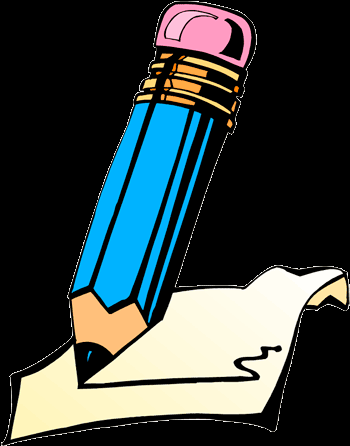 DO NOW: 
Complete Do Now Slip.
You have 5 minutes.
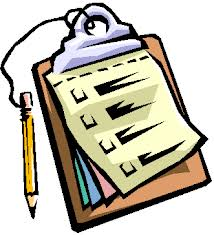 Unit 5: Atomic Hookups—Chemical Bonding
5.10
How does electronegativity affect polarity, bond strength, and hydrogen bonding?
ANNOUNCEMENTS:
4/12/15
2
Unit 5: Atomic Hookups—Chemical Bonding
5.10
How does electronegativity affect polarity, bond strength, and hydrogen bonding?
DO NOW:
Which substance is correctly paired with its type of bonding? For each multiple choice, show the direction of the dipole and label which is partially positive and which is partially negative.
A) NaBr–nonpolar covalent
B) HCl–nonpolar covalent
C) NH3–polar covalent
D) Br2–polar covalent
4/12/15
3
Unit 5: Atomic Hookups—Chemical Bonding
5.10
How does electronegativity affect polarity, bond strength, and hydrogen bonding?
QUESTION
STOP & JOT
Do you think it takes longer to boil salt water or water? Why?


What is bond strength?
NOTES
I think…




I think bond strength is…
4/12/15
4
Unit 5: Atomic Hookups—Chemical Bonding
5.10
How does electronegativity affect polarity, bond strength, and hydrogen bonding?
QUESTION
What is bond strength?
(CONTINUED)


What is the relationship between electronegativity & polarity?
NOTES
Bond strength is strength of attraction holding two atoms in a bond together.

As electronegativity difference increases, the polarity__________ (choose increases/decreases) because
4/12/15
5
Unit 5: Atomic Hookups—Chemical Bonding
5.10
How does electronegativity affect polarity, bond strength, and hydrogen bonding?
QUESTION

What is the relationship between electronegativity & polarity?
NOTES

ANSWER: As electronegativity difference increases, the polarity increases because electrons become attracted to one atom more than another so electrons are further apart.
4/12/15
6
Unit 5: Atomic Hookups—Chemical Bonding
5.10
How does electronegativity affect polarity, bond strength, and hydrogen bonding?
SAMPLE QUESTION #1
. Raise your finger corresponding to answer choice:
4/12/15
7
Unit 5: Atomic Hookups—Chemical Bonding
5.10
How does electronegativity affect polarity, bond strength, and hydrogen bonding?
QUESTION
What is the relationship between electronegativity & bond length/strength?
NOTES
As electronegativity difference increases, the bond length gets _________ (choose longer/shorter) because...

The bond strength _________ (choose increases/decreases) because
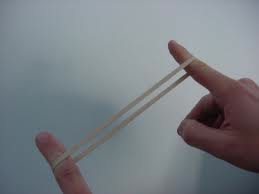 EXAMPLE: rubber band display
4/12/15
8
Unit 5: Atomic Hookups—Chemical Bonding
5.10
How does electronegativity affect polarity, bond strength, and hydrogen bonding?
QUESTION
What is the relationship between electronegativity & bond length/strength?
NOTES
Answers:
As electronegativity difference increases, the bond length gets longer because electrons are pulled further apart.

The bond strength increases because it takes a lot more energy to break the bond with electrons far apart.
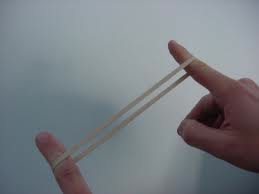 EXAMPLE: rubber band display
4/12/15
9
Unit 5: Atomic Hookups—Chemical Bonding
5.10
How does electronegativity affect polarity, bond strength, and hydrogen bonding?
SAMPLE QUESTION #2
. Raise your finger corresponding to answer choice:
4/12/15
10
Unit 5: Atomic Hookups—Chemical Bonding
5.10
How does electronegativity affect polarity, bond strength, and hydrogen bonding?
QUESTION

What is the relationship between bond strength  & melting/boiling point?

STOP & JOT:
Ionic vs. Covalent: Which has a higher boiling point and melting point and why?
NOTES

ANSWER: As bond strength increases, melting points & boiling points increase.
4/12/15
11
Unit 5: Atomic Hookups—Chemical Bonding
5.10
How does electronegativity affect polarity, bond strength, and hydrogen bonding?
SAMPLE QUESTION #3
. Raise your finger corresponding to answer choice:
4/12/15
12
Unit 5: Atomic Hookups—Chemical Bonding
5.10
How does electronegativity affect polarity, bond strength, and hydrogen bonding?
QUESTION

What are intermolecular forces?



What are hydrogen bonds?
(DESCRIBE PICTURE FOR ANSWER)
NOTES

Intermolecular forces are…

*They act between covalent molecules
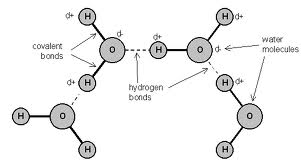 4/12/15
13
Unit 5: Atomic Hookups—Chemical Bonding
5.10
How does electronegativity affect polarity, bond strength, and hydrogen bonding?
QUESTION

What are hydrogen bonds? (continued)



Why does hydrogen bonding occur with 
these elements?
NOTES

Hydrogen bonding occurs between hydrogen of one molecule and  fluorine, nitrogen, or oxygen of another molecule

These elements have
High electronegativity
Small radius size
4/12/15
14
Unit 5: Atomic Hookups—Chemical Bonding
5.10
How does electronegativity affect polarity, bond strength, and hydrogen bonding?
QUESTION

STOP & JOT:
Why do you think 
most solids sink in liquid but ice floats on water?
NOTES

This happens because…
4/12/15
15
Unit 5: Atomic Hookups—Chemical Bonding
5.10
How does electronegativity affect polarity, bond strength, and hydrogen bonding?
SAMPLE QUESTION #4
. Raise your finger corresponding to answer choice:
4/12/15
16
Unit 5: Atomic Hookups—Chemical Bonding
5.10
How does electronegativity affect polarity, bond strength, and hydrogen bonding?
SAMPLE QUESTION #5
. Raise your finger corresponding to answer choice:
4/12/15
17
Unit 5: Atomic Hookups—Chemical Bonding
5.10
How does electronegativity affect polarity, bond strength, and hydrogen bonding?
SAMPLE QUESTION #6
. Raise your finger corresponding to answer choice:
4/12/15
18
Unit 5: Atomic Hookups—Chemical Bonding
5.10
How does electronegativity affect polarity, bond strength, and hydrogen bonding?
YOU TRY
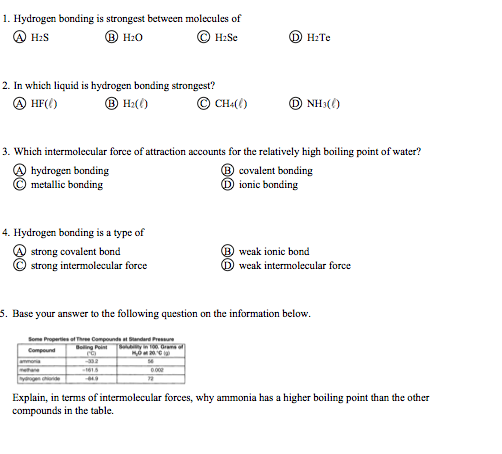 4/12/15
19
Unit 5: Atomic Hookups—Chemical Bonding
5.10
How does electronegativity affect polarity, bond strength, and hydrogen bonding?
QUESTION
Two questions I have are…
NOTES
1.

2.
SUMMARY:
4/12/15
20
Unit 5: Atomic Hookups—Chemical Bonding
5.10
How does electronegativity affect polarity, bond strength, and hydrogen bonding?
HOMEWORK:

Finish classwork of 5.10

Write a summary of today’s lesson

Create two questions

Highlight important information from the lesson
4/12/15
21
Unit 5: Atomic Hookups—Chemical Bonding
5.10
How does electronegativity affect polarity, bond strength, and hydrogen bonding?
EXIT SLIP
Make sure you get your trackers checked!
4/12/15
22